National, State, and Local PTA
Awards & Grants
Summer Leadership Training 2017
Liz Boykin, HCPTA VP of Programs 
Vanessa Colebaugh, Programs Chair
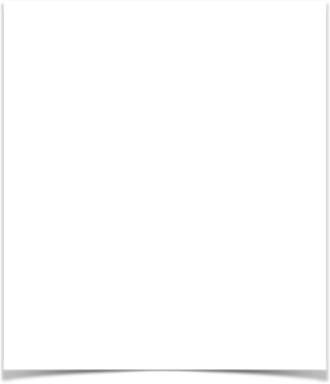 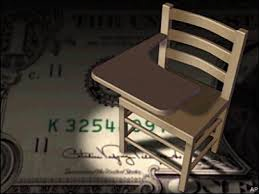 GRANTS - 
Huntsville Council of PTAs
$500 fall & spring grants
Benefits entire school 
Supports the six national PTA standards
Priority for those who have not received recent funding
PTA in good standing
Deadlines - October 1 & March 1
Non-PTA GRANTS
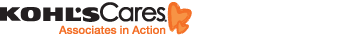 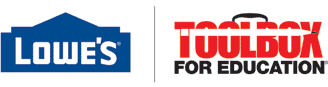 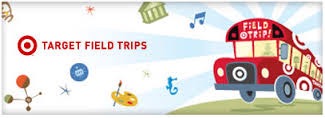 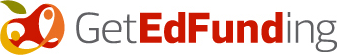 AWARDS - Local (HCPTA) and Alabama PTA
Family-School Partnership Awards
Deadline - March 1, 2018
Mail 2 packages to AL PTA & 2 to HCPTA
Cover sheet and up to two pages of narrative
PTA must be in good standing
PTA program not school program
AWARDS - Local (HCPTA) and Alabama PTA
Family-School Partnership Awards
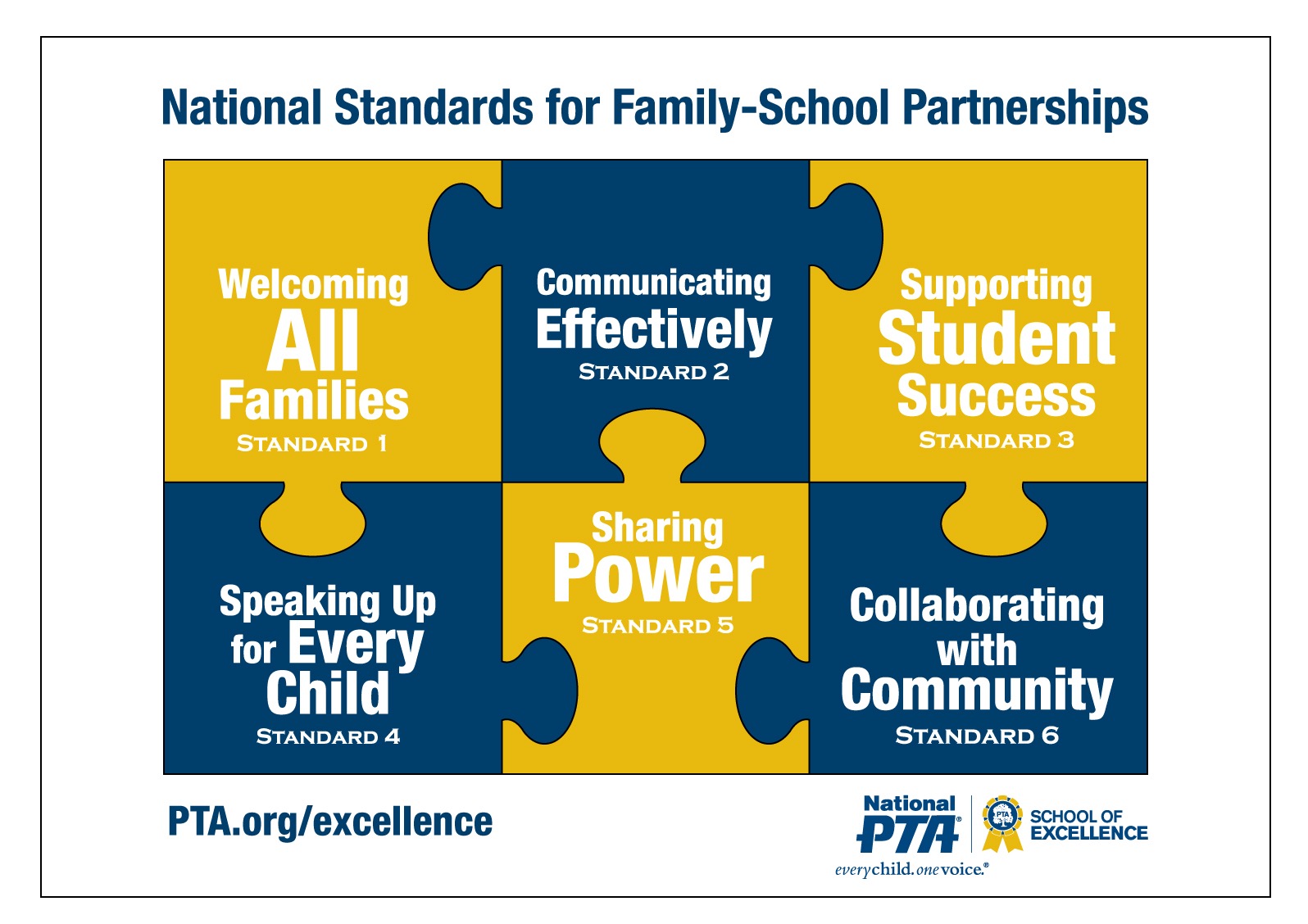 AWARDS - Local (HCPTA) and Alabama PTA
Outstanding Educator Awards
Deadline - March 1, 2018
Mail 2 packages to AL PTA & 2 to HCPTA
Cover sheet and up to four pages of narrative & four pieces of supplemental materials
PTA must be in good standing
Not eligible for five years are winning award
AWARDS - Local (HCPTA) and Alabama PTA
Outstanding Administrator
Supportive of PTA, number of years in education, effective advocate, civic contributions, parent/family involvement, education style
Five years of educational experience
Nominated by school they serve
Master’s in school administration
Assistant principals eligible
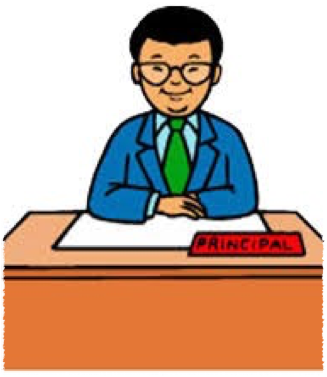 AWARDS - Local (HCPTA) and Alabama PTA
Outstanding Teacher
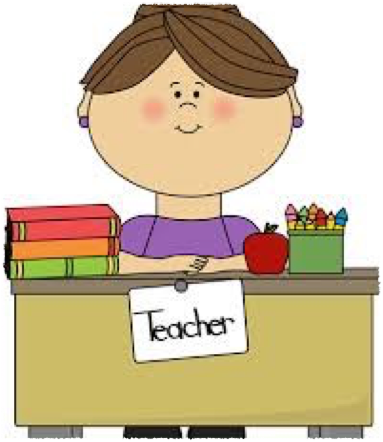 Supportive of PTA, number of years in education, effective advocate, civic contributions, parent/family involvement, education style
Five years of educational experience
Nominated by school they serve
All certified staff members are eligible
AWARDS - Local (HCPTA) and Alabama PTA
Outstanding Support Staff
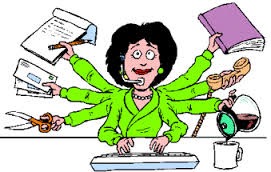 Supportive of PTA, number of years in education, effective advocate, parent/family involvement
Nominated by school they serve
Non-certified staff members
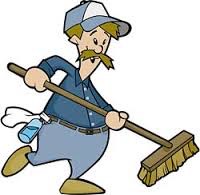 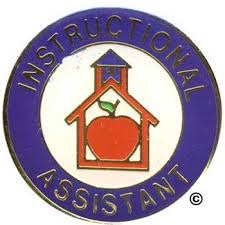 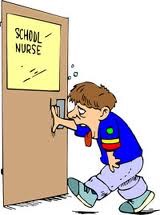 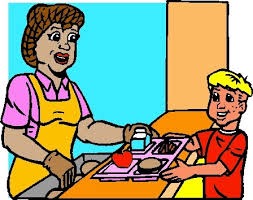 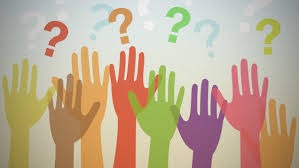 Questions?
Liz Boykin, HCPTA VP of Programs
liz.boykin@comcast.net 
256-337-8054